Лекція «Вогнестійкість та вогнезахист металевих і дерев’яних конструкцій»
Шналь Тарас Миколайович, к.т.н., доцент, Національний університет «Львівська політехніка»
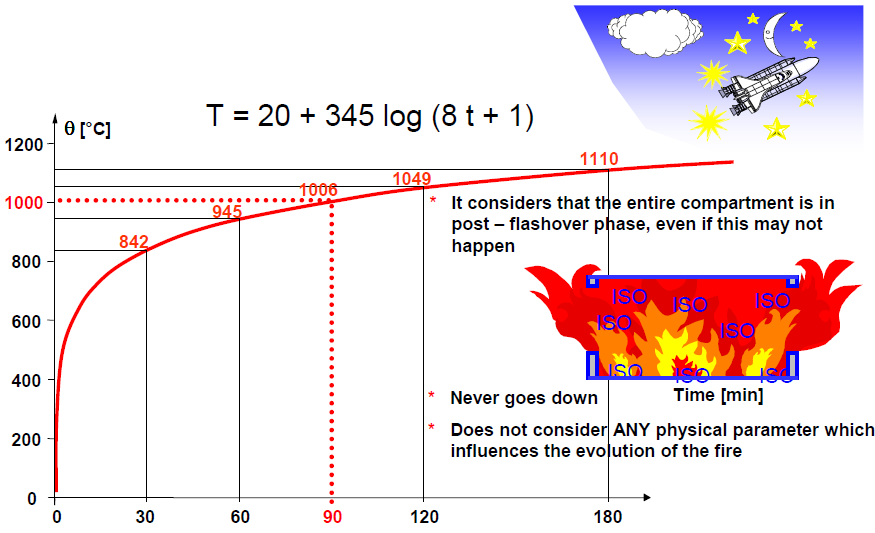 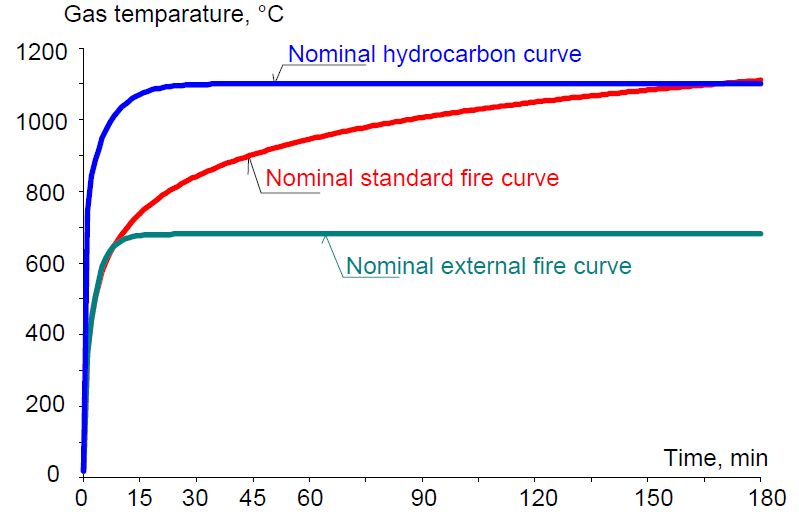 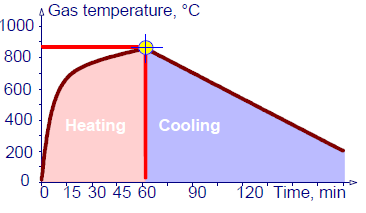 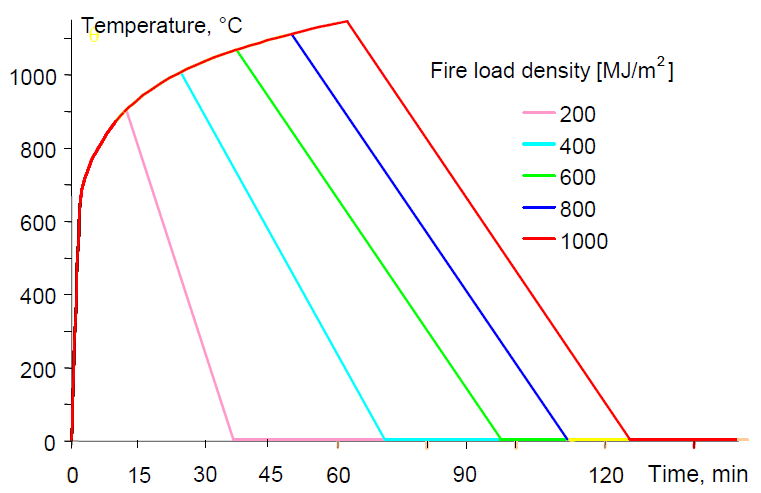 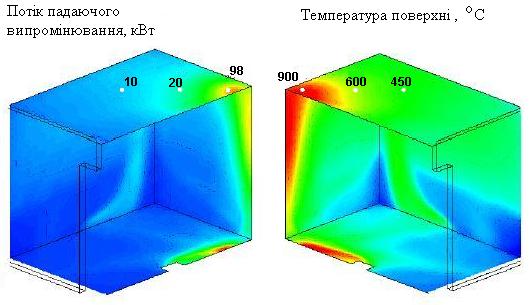 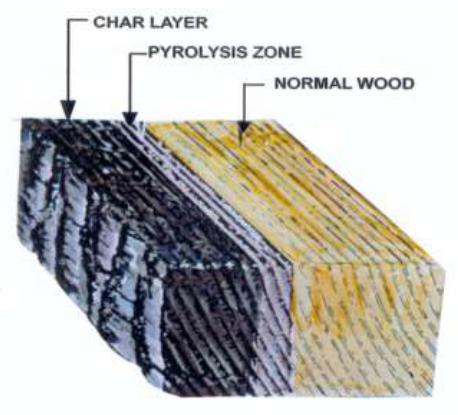 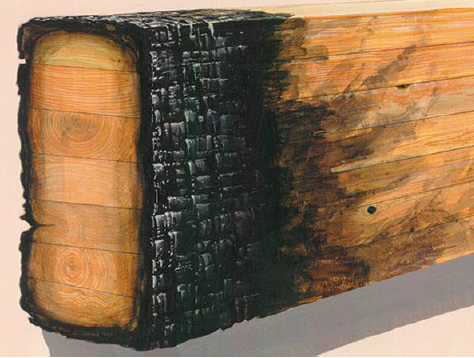 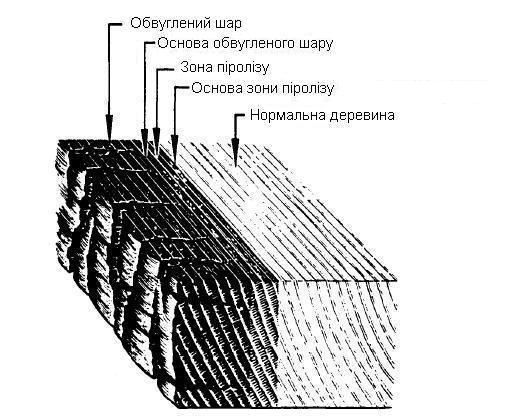 Метод зменшених поперечних перерізів
Метод знижених характеристик
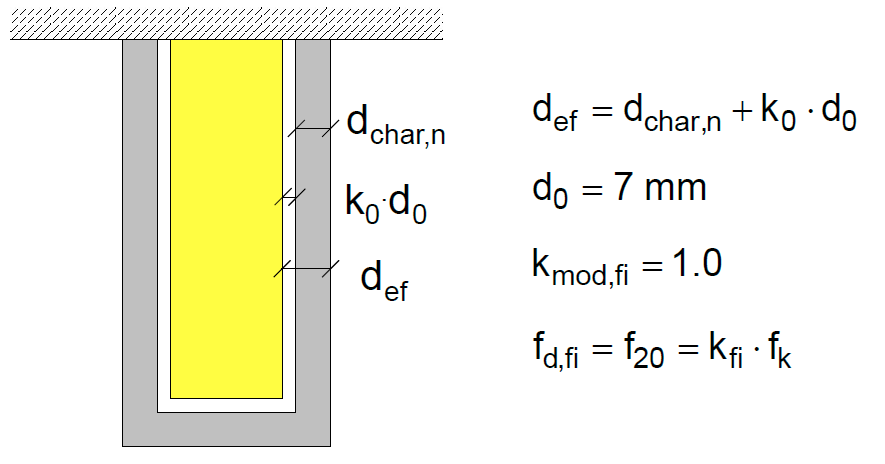 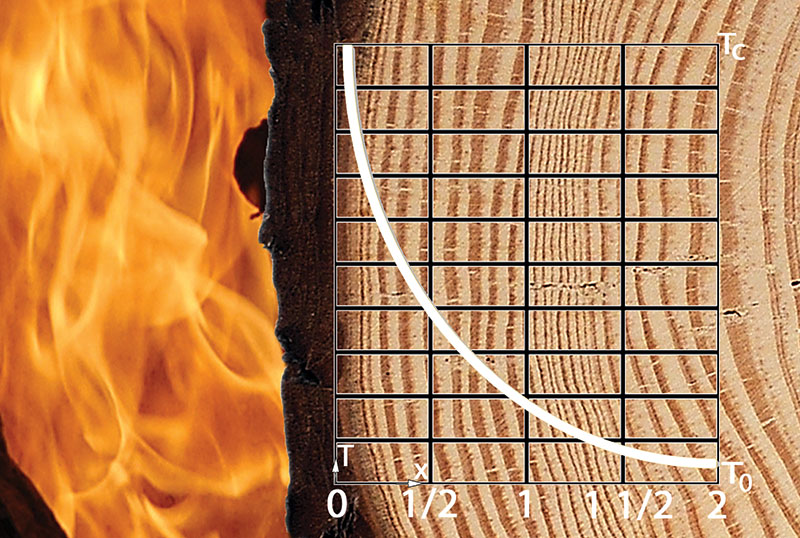 Вогнезахисні склади діють в декілька способів деякі з них включають:
сприяння утворення обвугленого шару;
перетворення летучих газів в негорючі такі як водяна пара та діоксид вуглецю; 
формування глазурованого бар’єру на поверхні;
формування бар’єру з спученої піни на поверхні;
завершення  газової фази вільними радикалами.
При виборі вогнезахисного складу необхідно враховувати наступні фактори:
тип дерев’яної основи;
задовільняти вимоги відповідних норм; 
нове будівництво чи ремонт та реконструкція;  
умови експлуатації ;
умови нанесення;  
ефективність протягом необхідного терміну екплуатації; 
вплив які здійснюють вогнезахисні склади на зовнішній вигляд або інші характеристики дерев’яної основи.
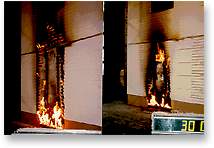 Просочування деревини
способи просочування [67]:
просочування під тиском;
автоклавно-дифузійне просочування;
просочування у ваннах;
поверхневе просочування;
просочування за допомогою суперобмазок.
Вогневі випробування дерев’яних панелей: а -  не просочені панелі з ялини, на  30 хв після займання; б - просочені антипіреном панелі з ялини, на 30 хв після займання.
Вогнезахисні тиньки
Гіпсові тиньки
вапняні тиньки
вапняно-глиняні-солеві
Вогнезахисні фарби
Силікатні фарби
Магнезіальні (хлоридні) фарби
Масляні фарби
Фарби на основі синтетичних полімерів
Спучувані покриття
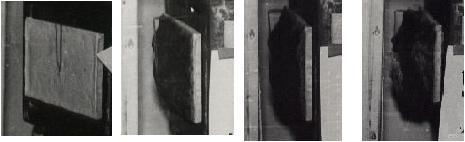 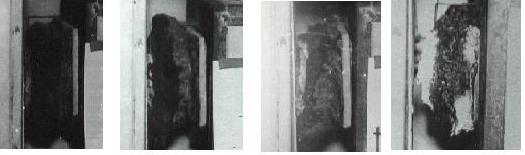 Вогнезахисні облицювання
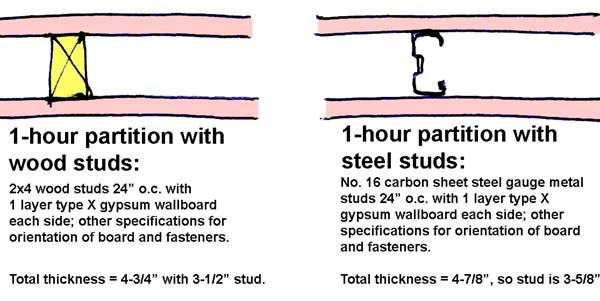 Вогнестійкість та вогнезахист металевих конструкцій
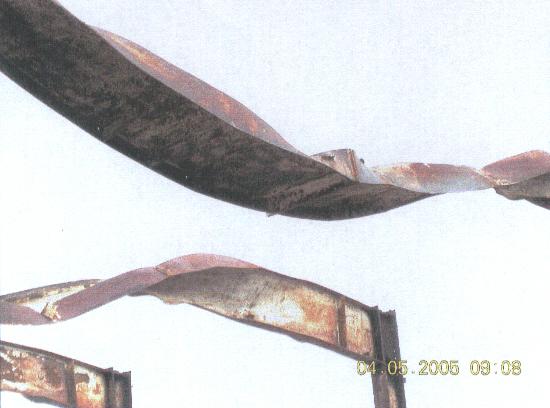 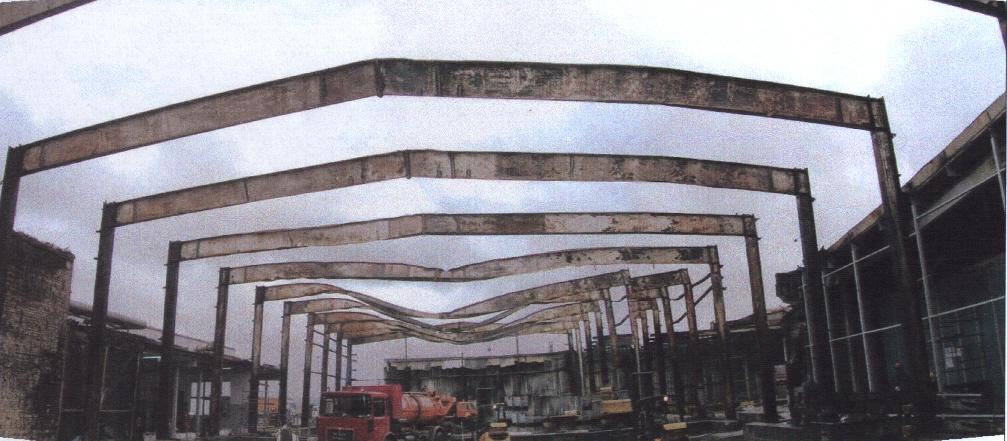 При виборі способу підвищення вогнестійкості необхідно враховувати:
 здатність досягти необхідної межі вогнестійкості;
здатність технічно реалізувати обраний спосіб підвищення вогнестійкості;
умови експлуатації сталевих конструкцій.
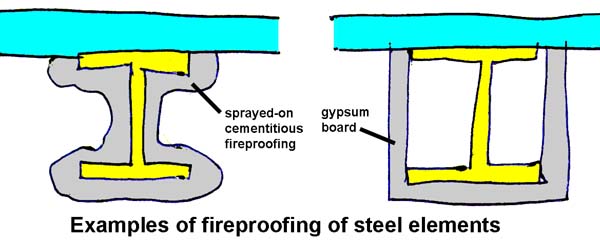 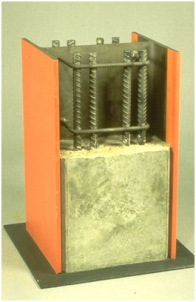 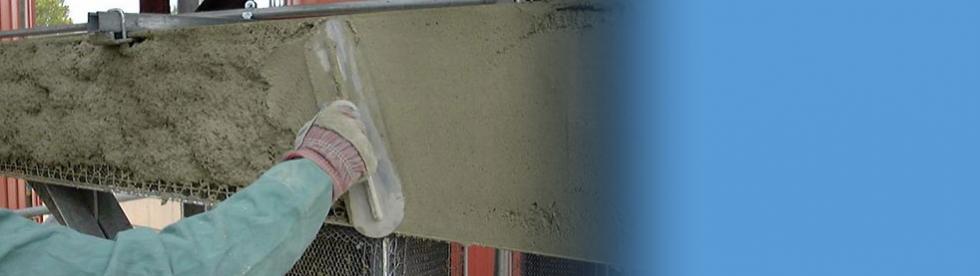 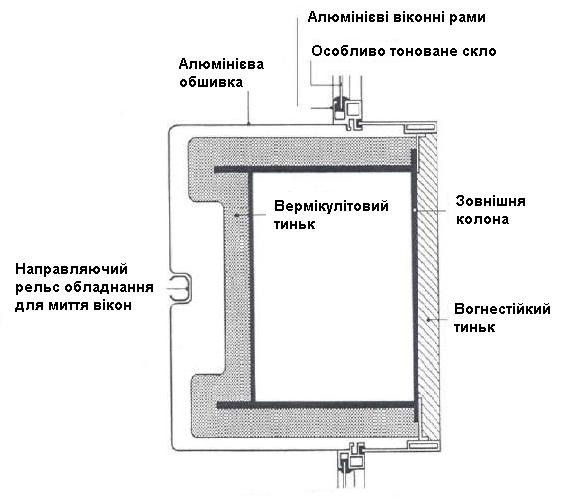 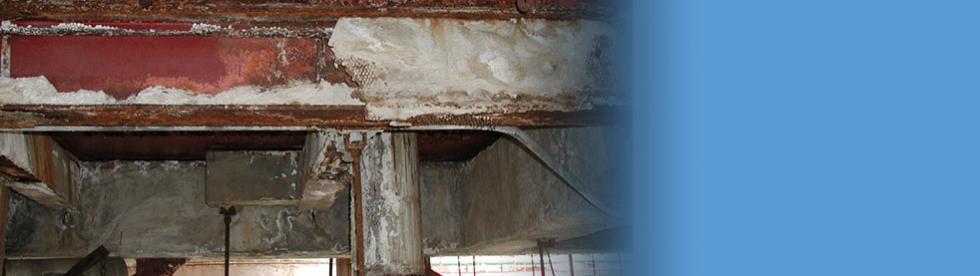 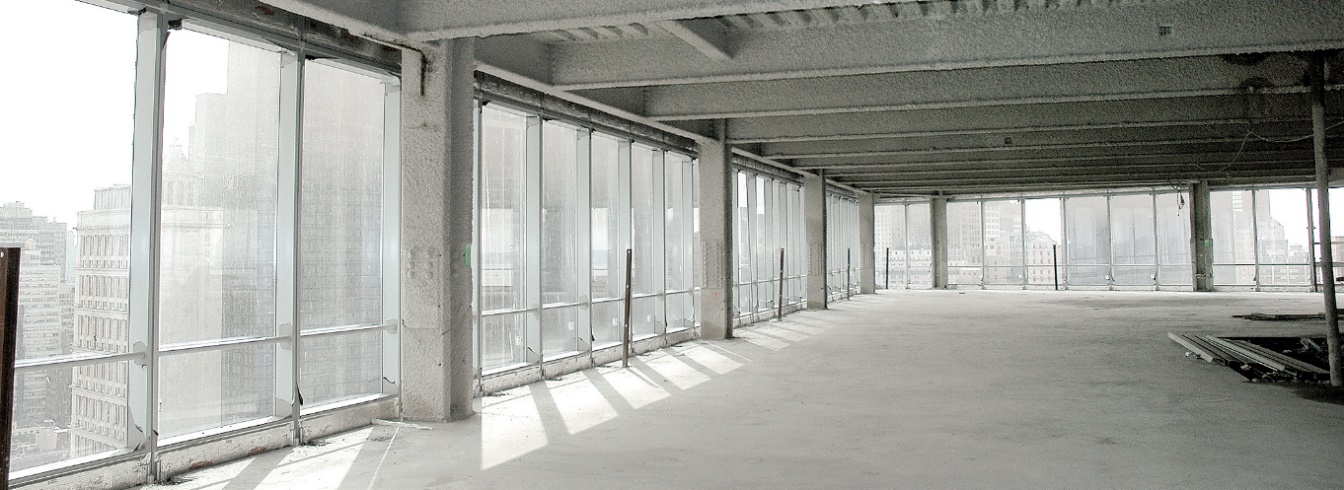 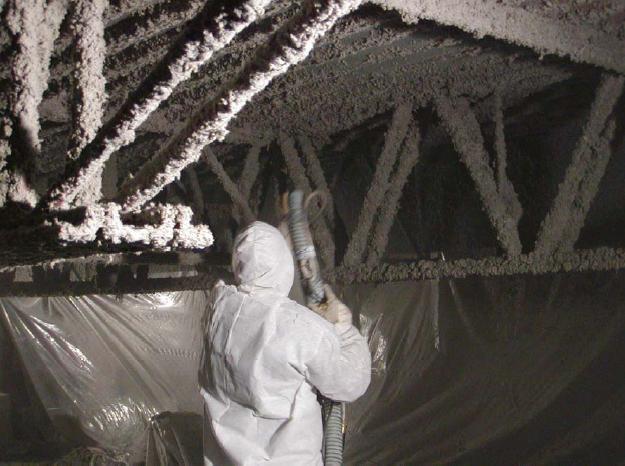 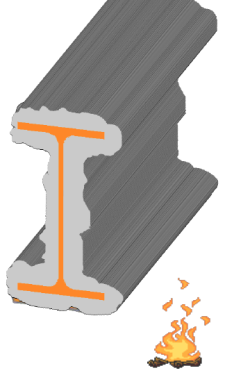 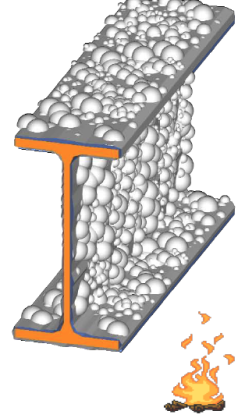 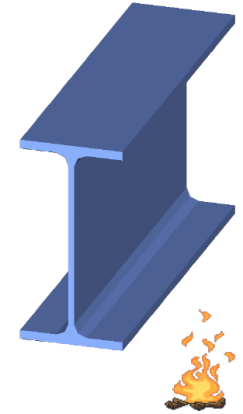 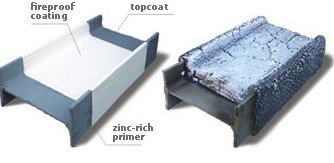 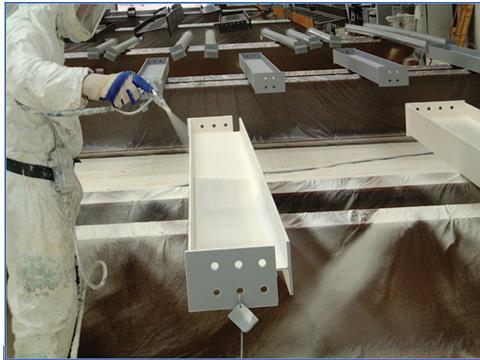 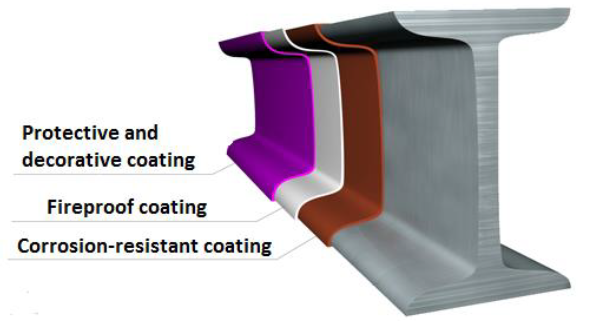 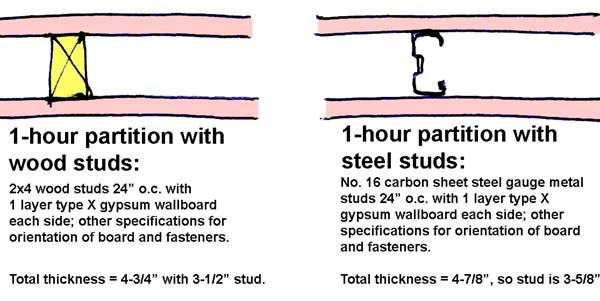 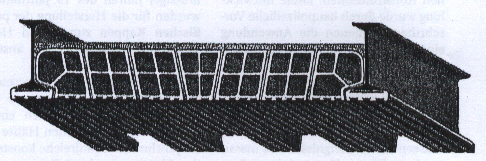 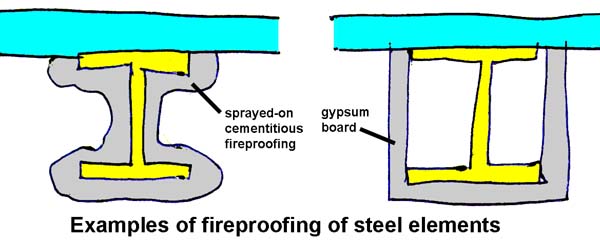 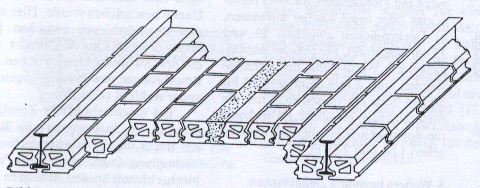 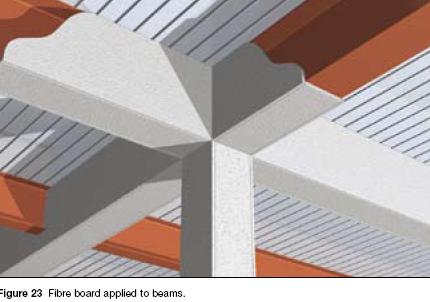 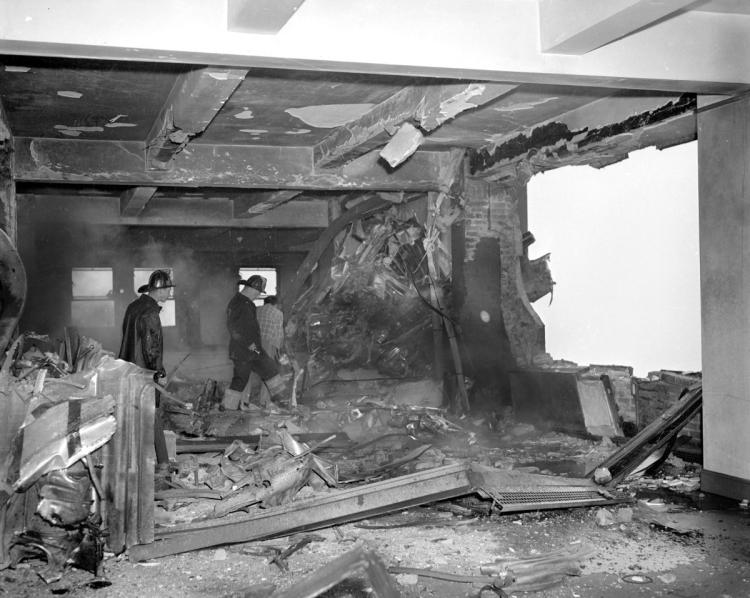 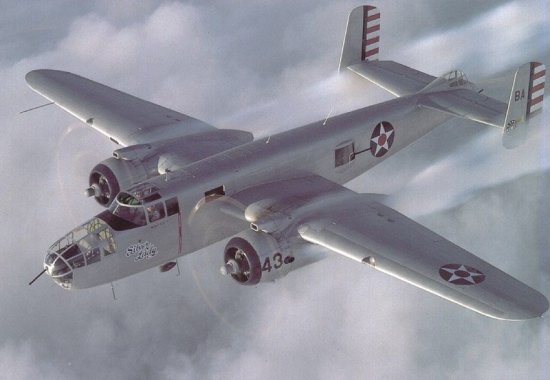 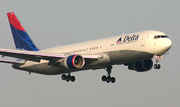 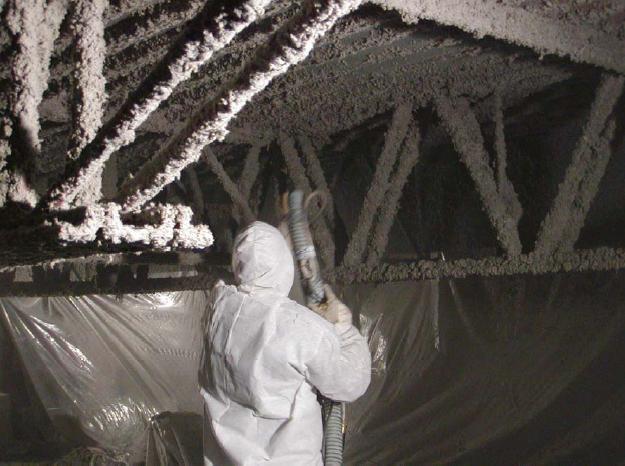 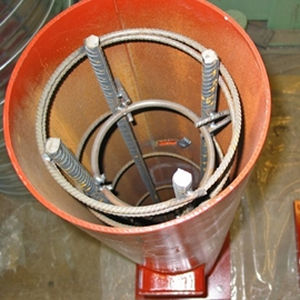 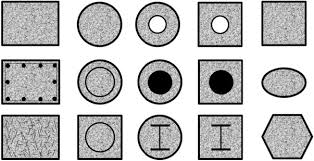 Зовнішні несучі конструкції
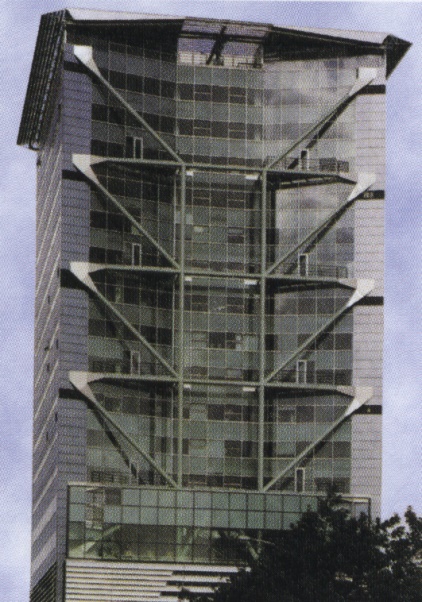 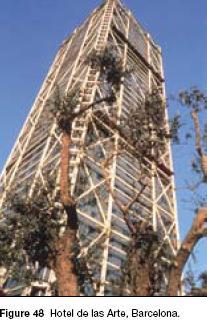 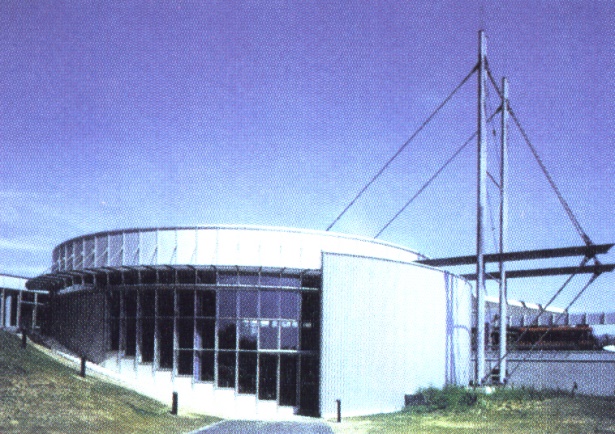 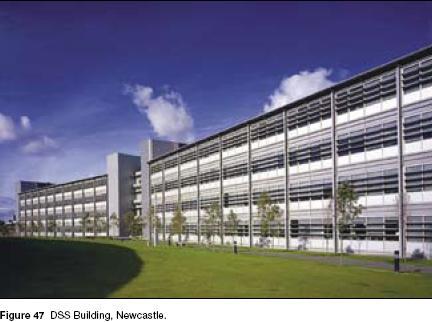 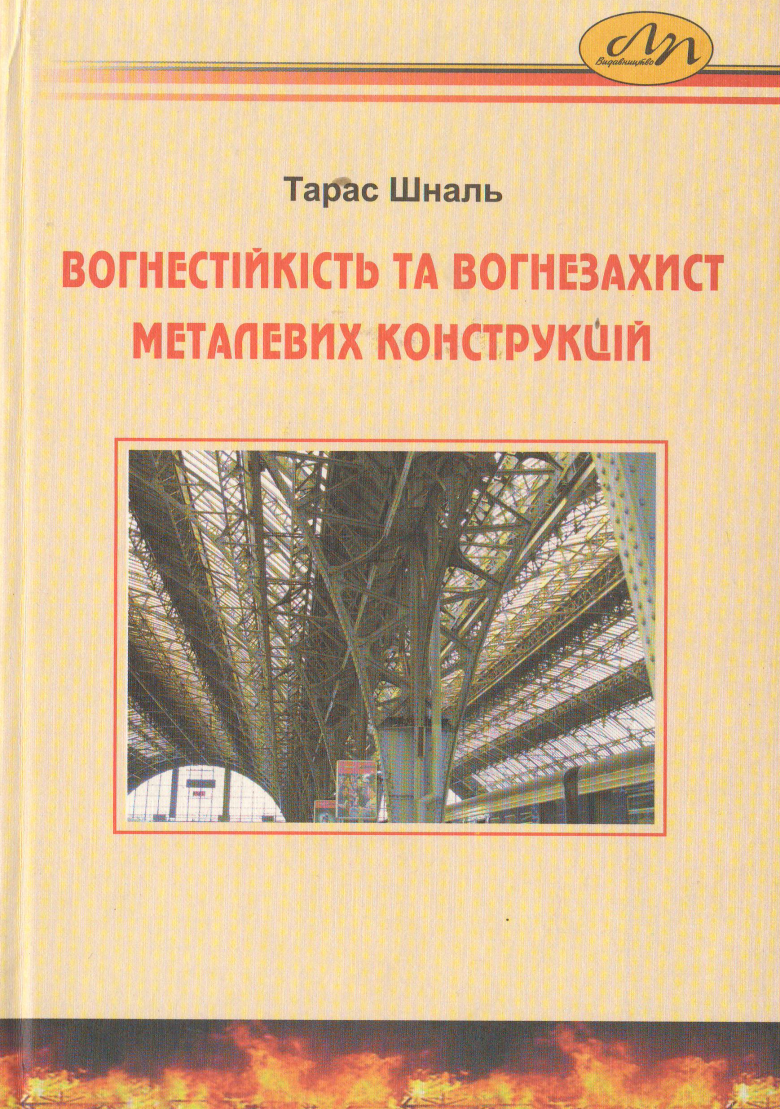 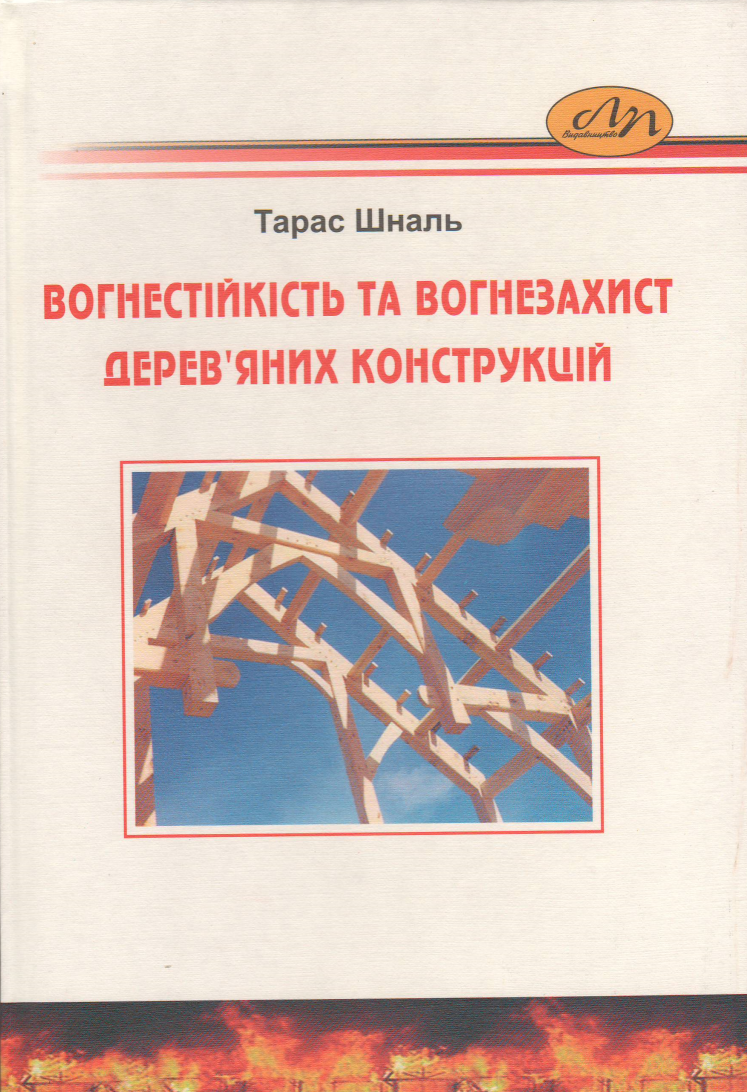 Дякую за увагу
Тарас Шналь
taras.shnal@gmail.com